Mathematics
Multiplication facts
Mr Coward
‹#›
Try this
We can find the 4 times tables from the 2 times table
e.g. 4 × 7 = 2 × 2 × 7 = 2 × 14 = 28
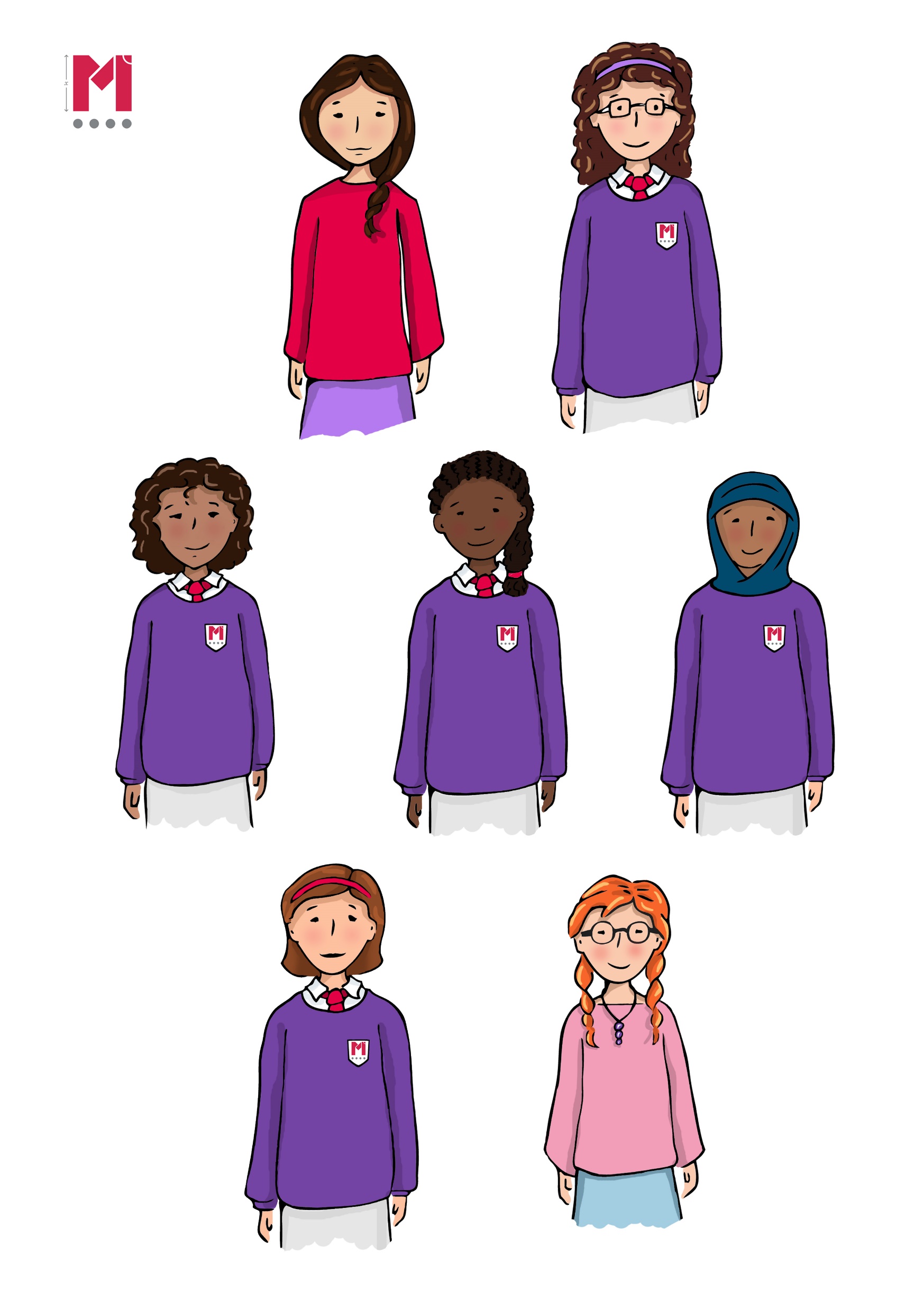 Give an example for each of the three statements.
I can work out my 7 times tables using the 5 & 2 times tables
I can halve the 10 times table to find the 5 times table
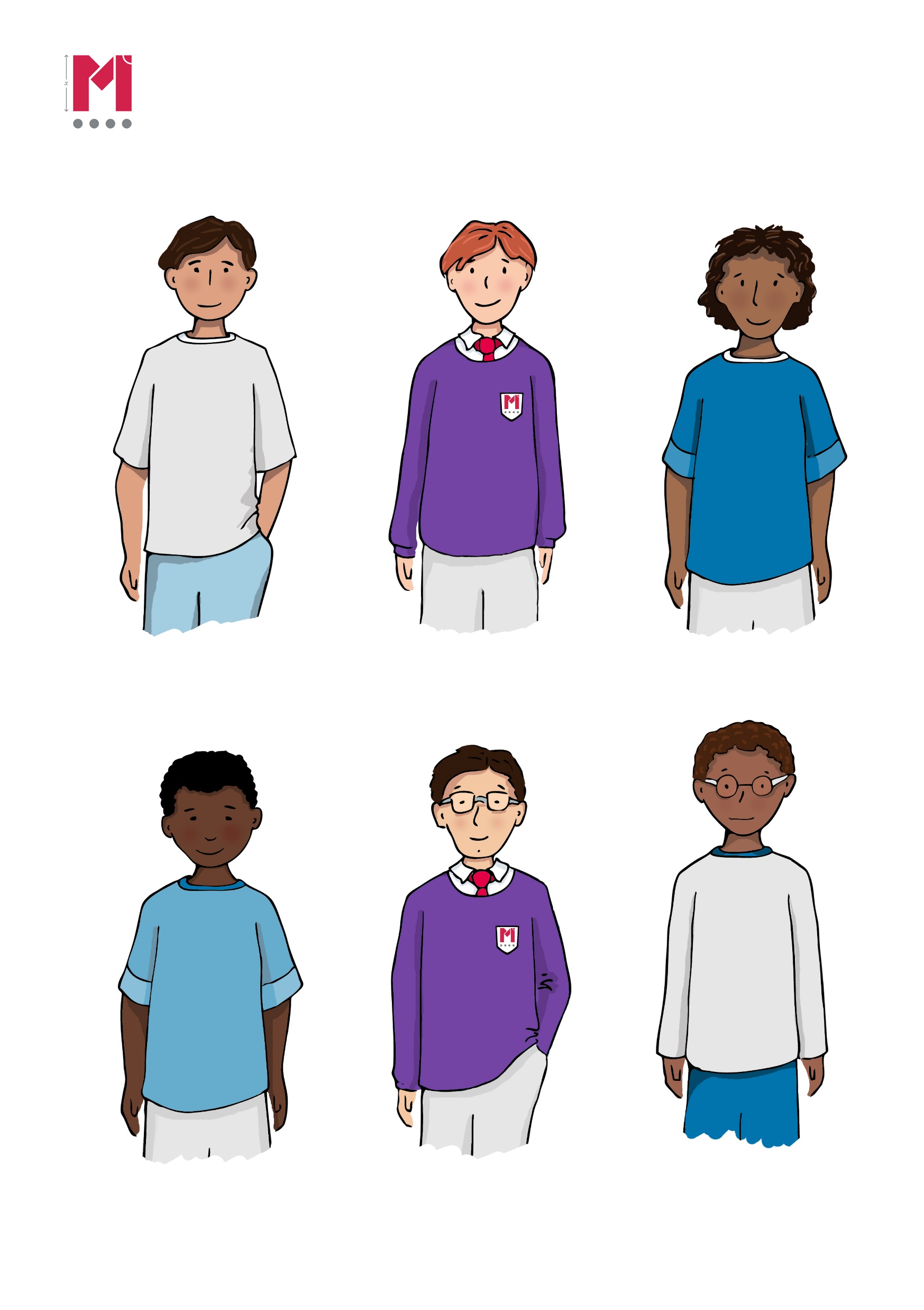 ‹#›
Independent task
Give an example to show each of the following statements are true. 
     An example has been done for you: 

e.g. If I know my 10 and 2 times tables then I can find my 8 times table... 

...for example, to find 8 × 7 I can subtract 2 × 7 from 10 × 7 

If I know my 2 times table I can work out my 4 or 8 times table
I can find my 9 times table from my 10 times table
I can find my 6 times table using the 5 times table
I can work out my 7 times table if I know my 5 and 2 times tables
‹#›
Independent task
Given that 18 × 13 = 234, find the solutions to the following calculations: 

9 × 13 		
36 × 13 
9 × 26 	
19 × 13
28 × 13
18 × 6.5 
9 × 6.5 
13 × 18
‹#›
Explore
Sort the following calculations to create correct pairs.
Complete the blanks where necessary.
‹#›